CSE 421
NP-Completeness

Yin Tat Lee
1
Cook-Levin Theorem
2
Steps to ProvingProblem B is NP-complete
Show B is NP-hard:  
State: ”Reduction is from NP-hard Problem A”
Show what the map f is
Argue that f is polynomial time
Argue correctness:  two directions Yes for A implies Yes for B and vice versa. 
Show B is in NP
State what hint/certificate is and why it works
Argue that it is polynomial-time to check.
3
Is NP-complete as bad as it gets?
NO!  NP-complete problems are frequently encountered, but there are worse:
Some problems provably require exponential time.
Ex: Does M halt on input x in 2|x| steps?
Some require                              steps

And some are just plain uncomputable
4
Polynomial-Time Reduction
5
6
7
Yet another example of NP completeness
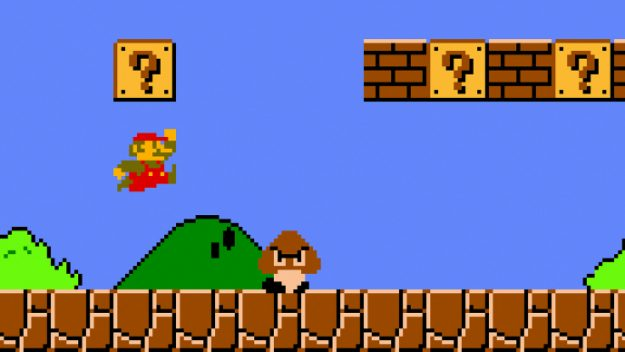 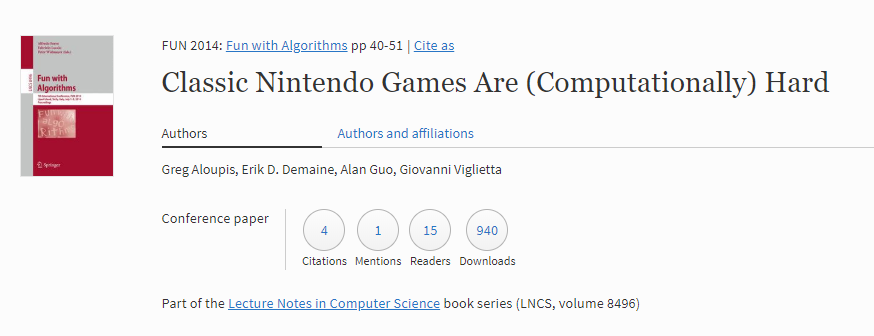 8
Yet another example of NP completeness
Given a 3SAT, we need to create a level.
We ignore the following issues:
Need to consider the “crossing” coz the level is 2-D.
Assume Mario can go both left or right.
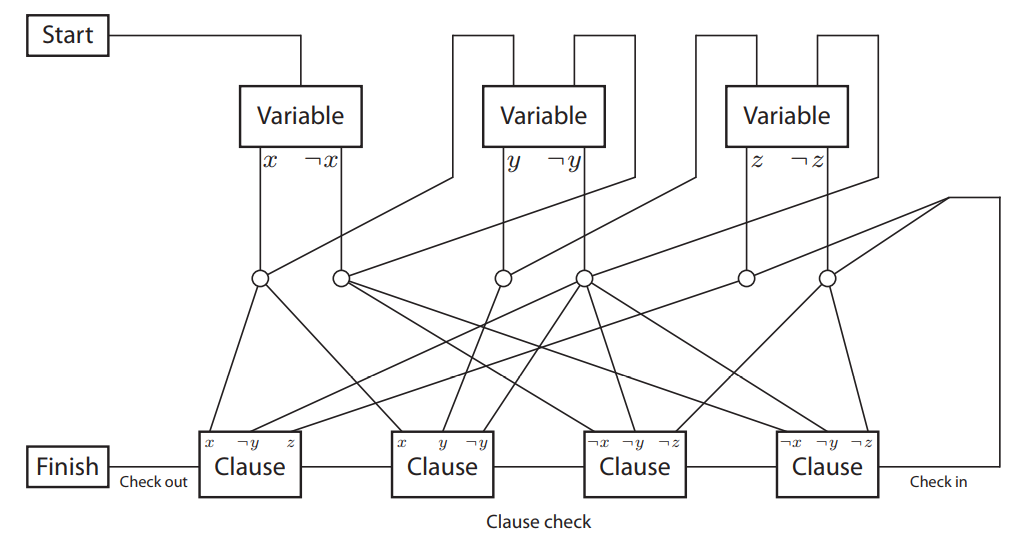 9
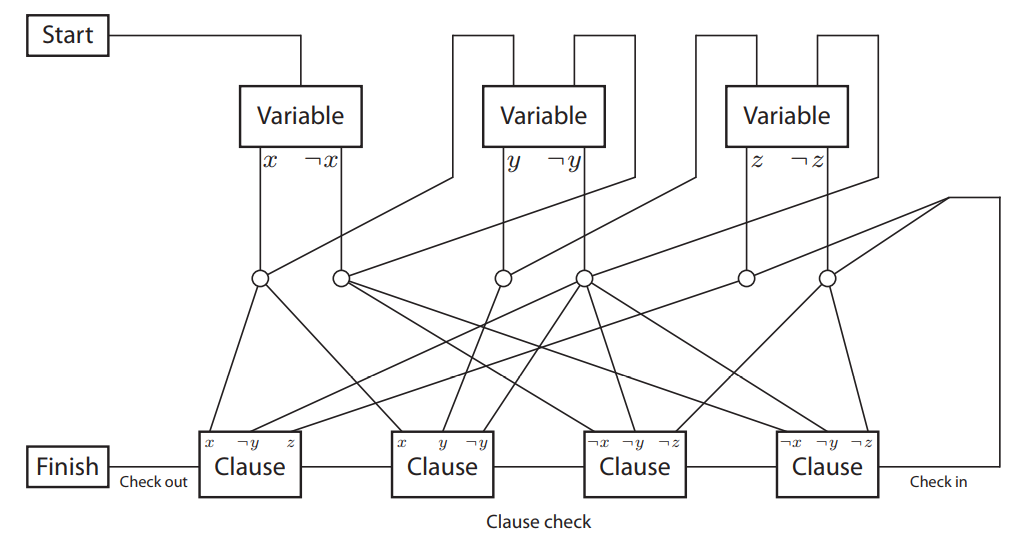 Question 1: How to create this part?
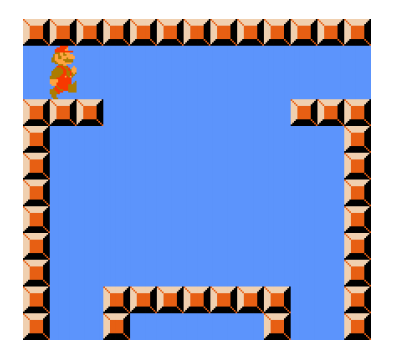 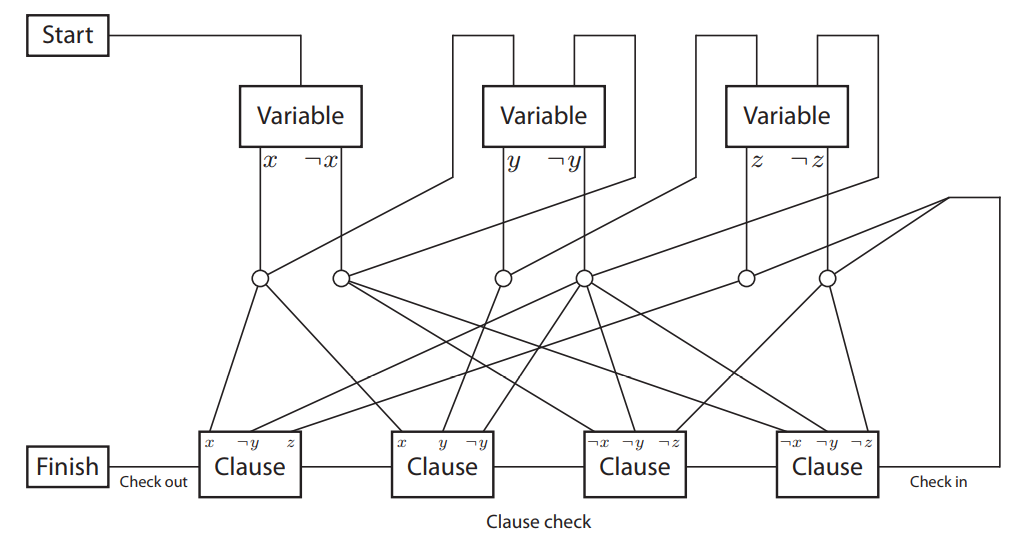 10
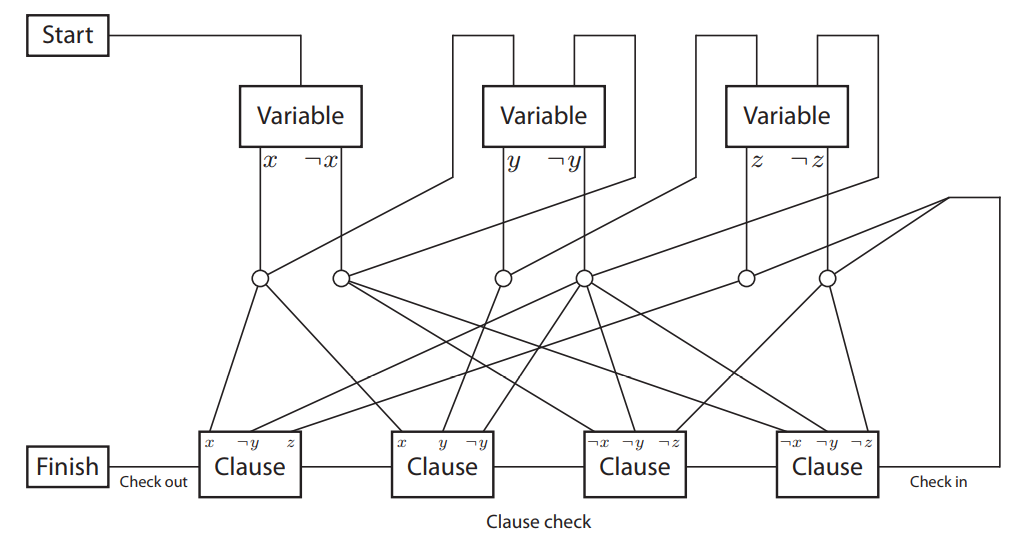 Question 2: How to create this part?
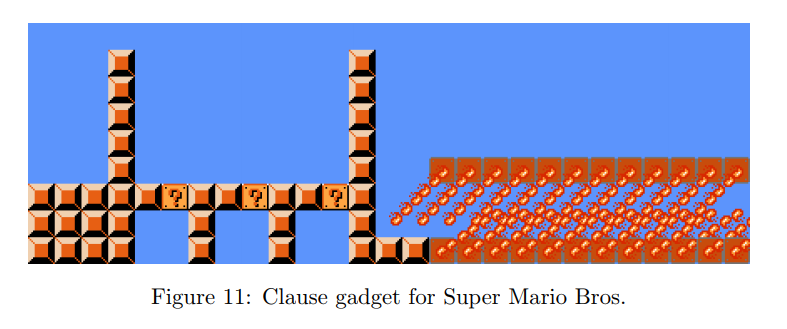 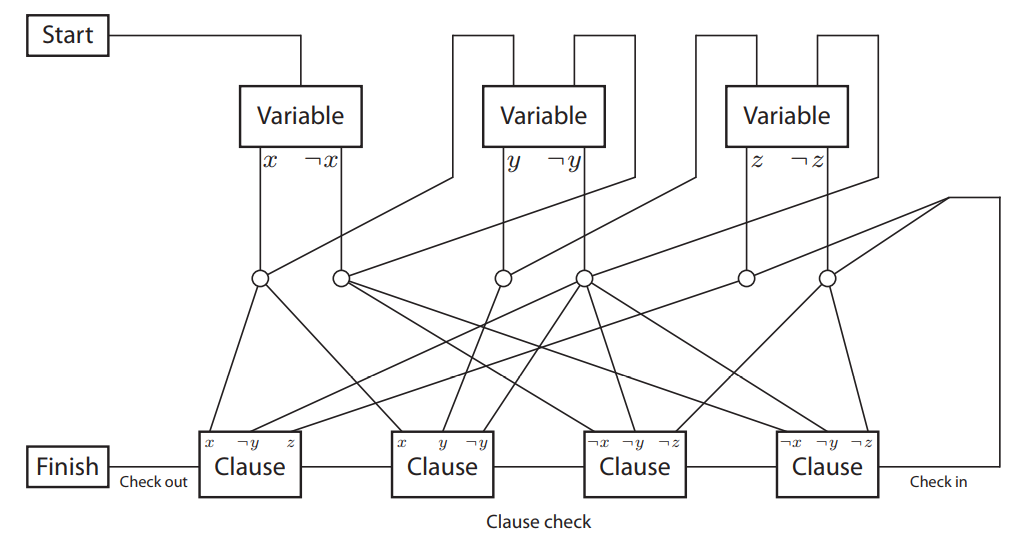 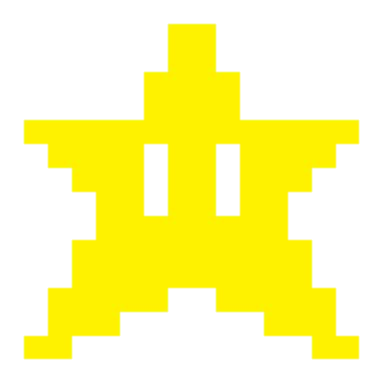 11
So, what you need to prove?

If the 3SAT is satisfiable, then indeed the level is solvable.
Usually, this part is easy. This is basically due to the design of your reduction.

If the level is solvable, then the 3SAT is satisfiable
This part usually requires more argument. Need to prove no tricky way to solve the problem without solving the 3SAT.
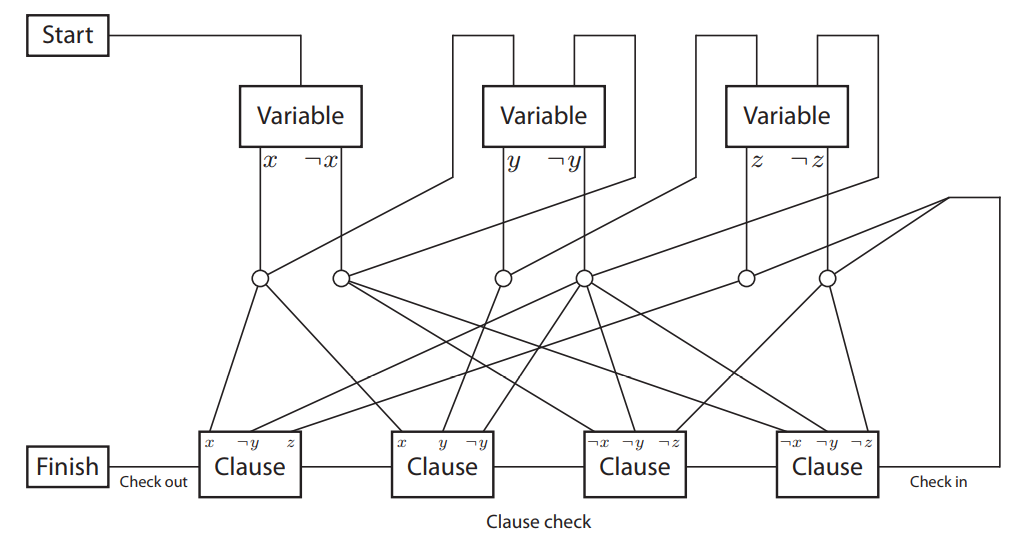 12
More NP-completeness
Subset-Sum problem(Decision version of  Knapsack)
Given n integers w1,…,wn and integer W
Is there a subset of the n input integers that adds up to exactly W?

O(nW) solution from dynamic programming but if W and each wi can be n bits long then this is exponential time
13
3-SAT PSubset-Sum
Given a 3-CNF formula with m clauses and n variables
Will create 2m+2n numbers that are m+n digits long
Two numbers for each variable xi
 ti and fi  (corresponding to xi being true or xi being false)
Two extra numbers for each clause
 uj and vj  (filler variables to handle number of false literals in clause Cj)
14
3-SAT PSubset-Sum
i                   j
C3=(x1 x2 x5)
1 2 3 4 …  n  1 2 3 4 … m
1 0 0 0 …  0  0 0 1 0 … 1
t1
1 0 0 0 …  0  1 0 0 1 … 0
f1
0 1 0 0 …  0  0 1 0 0 … 1
t2
f2
0 1 0 0 …  0  0 0 1 1 … 0
…          ….
u1=v1
0 0 0 0 …  0  1 0 0 0 … 0
u2=v2
0 0 0 0 …  0  0 1 0 0 … 0
…          ….
W
1 1 1 1 …  1  3 3 3 3 … 3
15
Graph Colorability
Defn: Given a graph G=(V,E), and an integer k, a k-coloring of G is
 an assignment of up to k different colors to the vertices of G so that the endpoints of each edge have different colors.
3-Color:  Given a graph G=(V,E), does G have a 3-coloring?
Claim: 3-Color is NP-complete
Proof: 3-Color is in NP:
Hint is an assignment of red,green,blue to the vertices of G
Easy to check that each edge is colored correctly
16
3-SAT P3-Color
Reduction:
We want to map a 3-CNF formula F to a graph G so that 
G is 3-colorable iff F is satisfiable
17
3-SAT P3-Color
O
F
T
Base Triangle
18
3-SAT P3-Color
xn
xn
Variable Part: 
	in 3-coloring, variable
	colors correspond to
	some truth assignment 
	(same color as T or F)
...
x2
x2
x1
O
x1
F
T
19
3-SAT P3-Color
(xn  x2  x1)
xn
xn
...
x2
(x1  x3  x6)
x2
x1
O
x1
F
T
Clause Part:  
Add one 6 vertex gadget per clause  connecting 
its ‘outer vertices’ to the literals in the clause
20
3-SAT P3-Color
O
(xn  x2  x1)
T
xn
xn
F
T
F
...
O
F/T
x2
O
(x1  x3  x6)
x2
x1
O
x1
F/T
F
T
Any truth assignment satisfying the formula 
can be extended to a 3-coloring of the graph
21
[Speaker Notes: Any satisfying statement has a T. We can color the corresponding vertex in the gadget F and in the triangle O.
Other two, we just use O in the gadget and T F in the triangle.]
3-SAT P3-Color
F
(xn  x2  x1)
xn
xn
O
T
...
x2
(x1  x3  x6)
x2
x1
O
x1
F
T
Any 3-coloring of the graph colors
each gadget triangle using each color
22
3-SAT P3-Color
F
(xn  x2  x1)
xn
xn
O
T
...
x2
F
(x1  x3  x6)
x2
x1
O
x1
F
T
Any 3-coloring of the graph has an F opposite
the O color in the triangle of each gadget
23
3-SAT P3-Color
F
(xn  x2  x1)
xn
xn
O
T
...
x2
F
(x1  x3  x6)
x2
x1
O
x1
T
F
T
Any 3-coloring of the graph has T at the
other end of the blue edge connected to the F
24